Bulletin de réservation 2022/2023
Page 1/2
PARTICIPANT 
Nom / Prénom : __________________________________________________________________________
Date de naissance : ______________________________ Sexe : □ M       □ F 
Adresse : ________________________________________________________________________________Mail : ___________________________________________________________________________________
Etablissement fréquenté : _______________________  Référent : __________________________________
Ville de départ : ______________________ N° portable : _________________________________________

PERSONNE EN CHARGE DE L’INSCRIPTION 
Nom / Prénom : ____________________________ Qualité : ______________________________________ Adresse (si différente ci-dessus) : _______________________________________________________________________________________
Mail : __________________________________________________________________________________N° fixe : _______________________          	N° portable : _____________________________________

PERSONNE A PREVENIR EN CAS D’URGENCE Nom / Prénom : ____________________________ Qualité : ______________________________________Adresse : _______________________________________________________________________________Mail : __________________________________________________________________________________ N° fixe : _______________________          	N° portable : _____________________________________

PAYEUR DU SEJOUR  Nom / Prénom : ____________________________ Qualité : ______________________________________Adresse : _______________________________________________________________________________Mail : __________________________________________________________________________________N° fixe : _______________________          	N° portable : _____________________________________


Je soussigné (e)……..……………………………….…………. agissant en qualité de ……………………..……….…… m’engage à respecter les conditions générales de vente incluses dans la brochure Nouvel Envol 05. Je reconnais avoir pris connaissance des modalités d’inscription ainsi que des conditions d’annulation.
Le ________________________________    À ____________________________________  
Nom et signature du participant ou du représentant légal le cas échéant.
1
Bulletin de réservation  
2022 / 2023
Page 2/2
Compléter les cases correspondantes pour les mini séjours à réserver et les assurances annulations souhaitées correspondantes :
TOTAL  A
TOTAL  B
TOTAL  C
Prestations complémentaires obligatoires, indispensables lors de la première inscription de la saison :
TOTAL  D
0000
Montant inscription : TOTAL A + TOTAL B + TOTAL C + TOTAL D =
Règlement : 
- par chèque, chèques-vacances : à l’ordre de Nouvel Envol Hautes-Alpes- par virement : IBAN : FR 76 1131 5000 0108 0083 6142 680 / BIC : CEPAFRPP131 - en espèces 
 Nouvel Envol Hautes-Alpes - 7 rue des Rémouleurs - 05200 EMBRUN Téléphone : 09 70 93 05 94
E-mail : nouvelenvol.hautesalpes@gmail.com
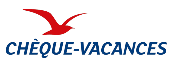 2